Государственное Бюджетное Дошкольное Образовательное Учреждение
детский сад № 74 Красносельского района г. Санкт-Петербурга
Станкевич Нина Владимировна
Воспитатель высшей категории
«Образовательное событие как основная единица образовательного процесса в группах старшего дошкольного возраста»
Подготовительная группа
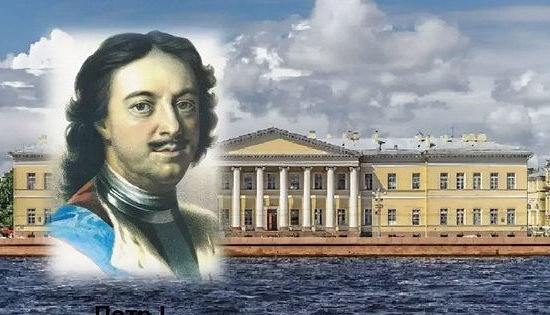 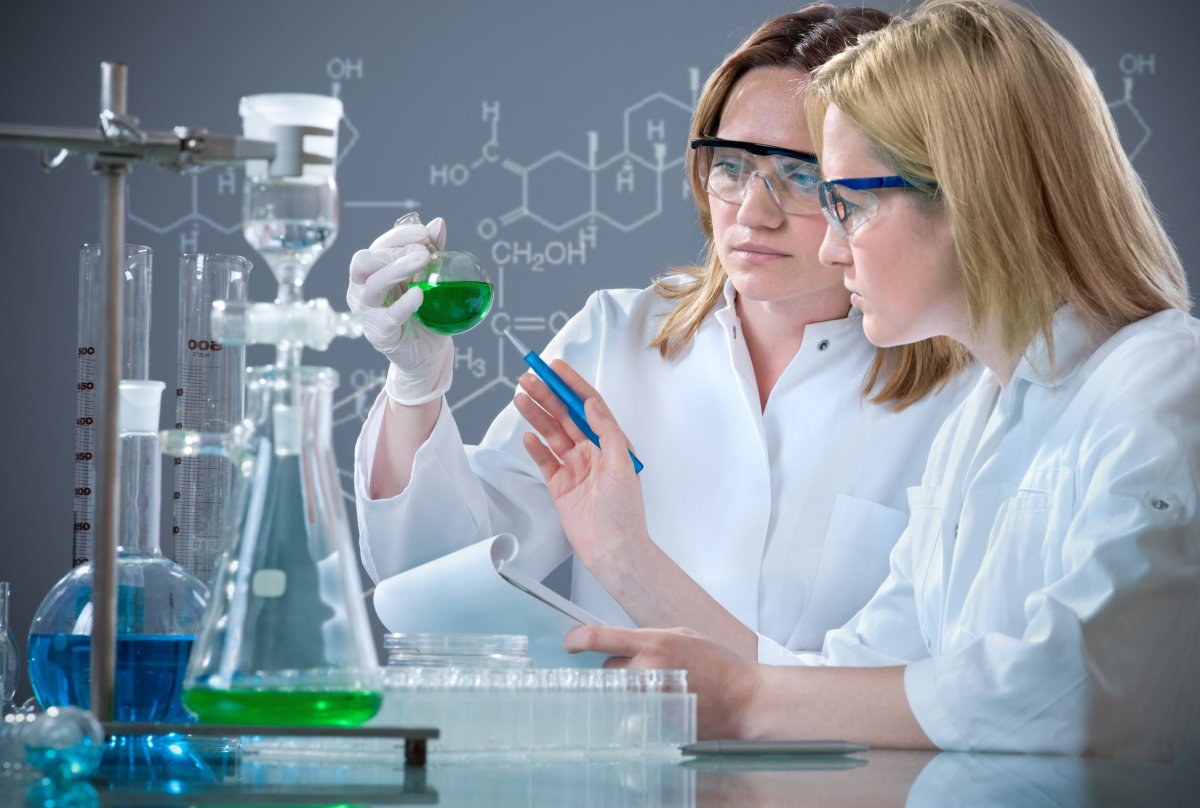 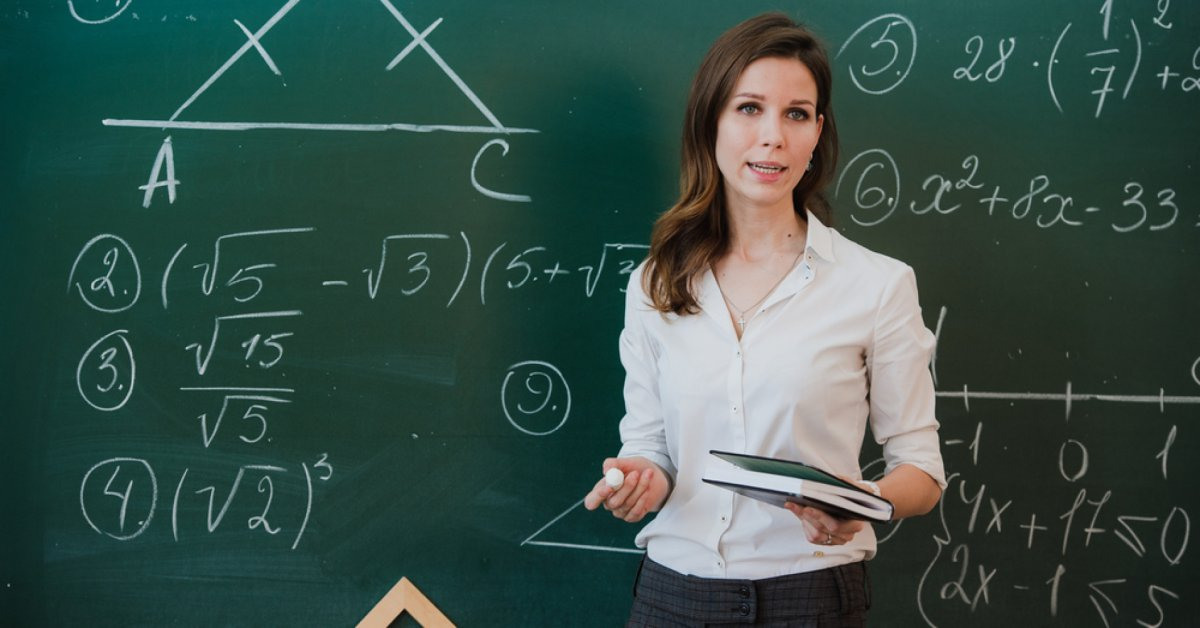 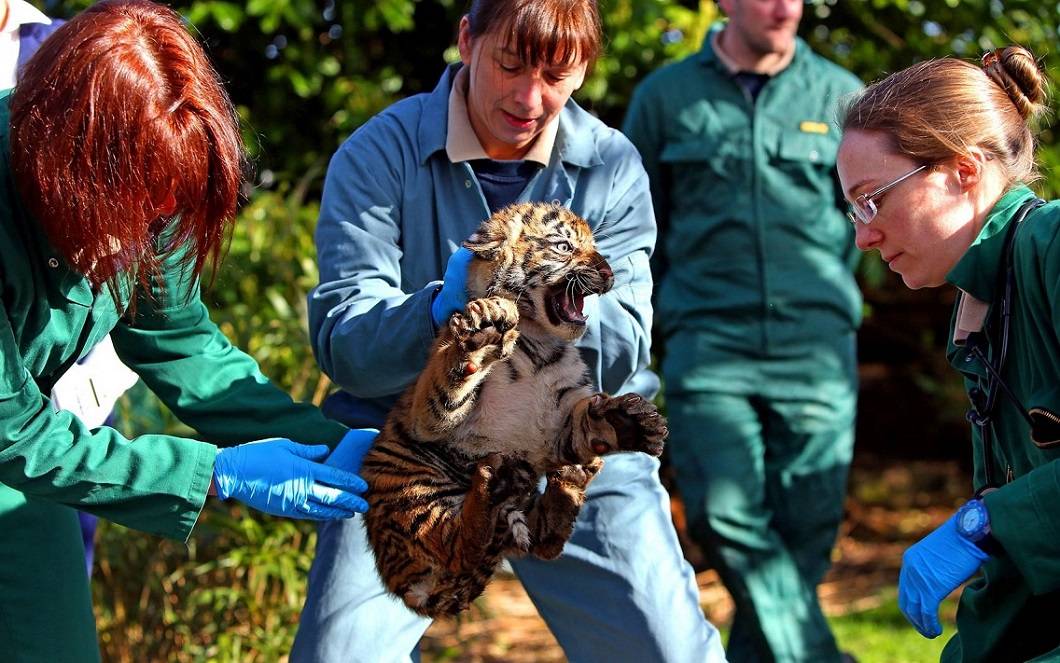 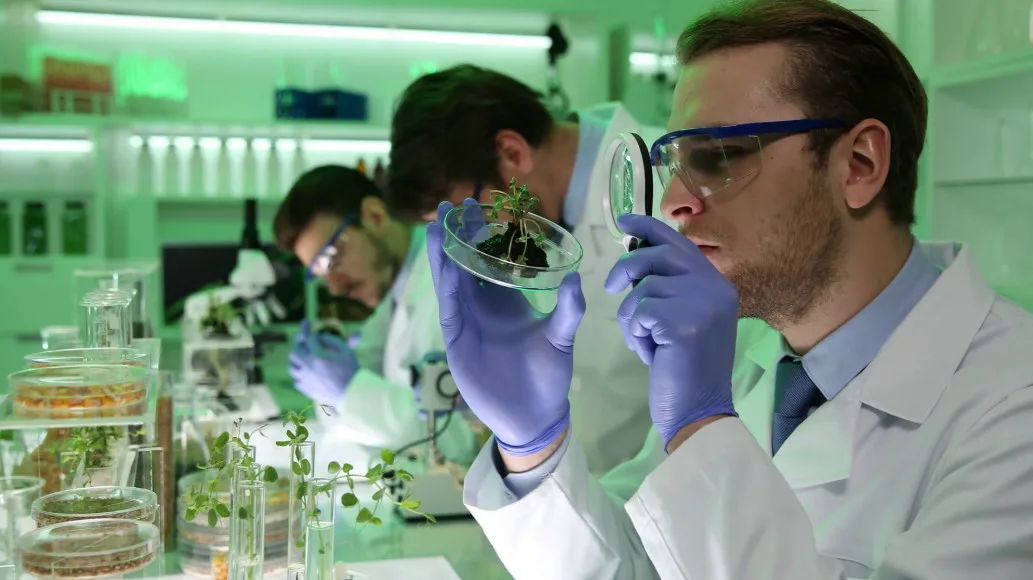 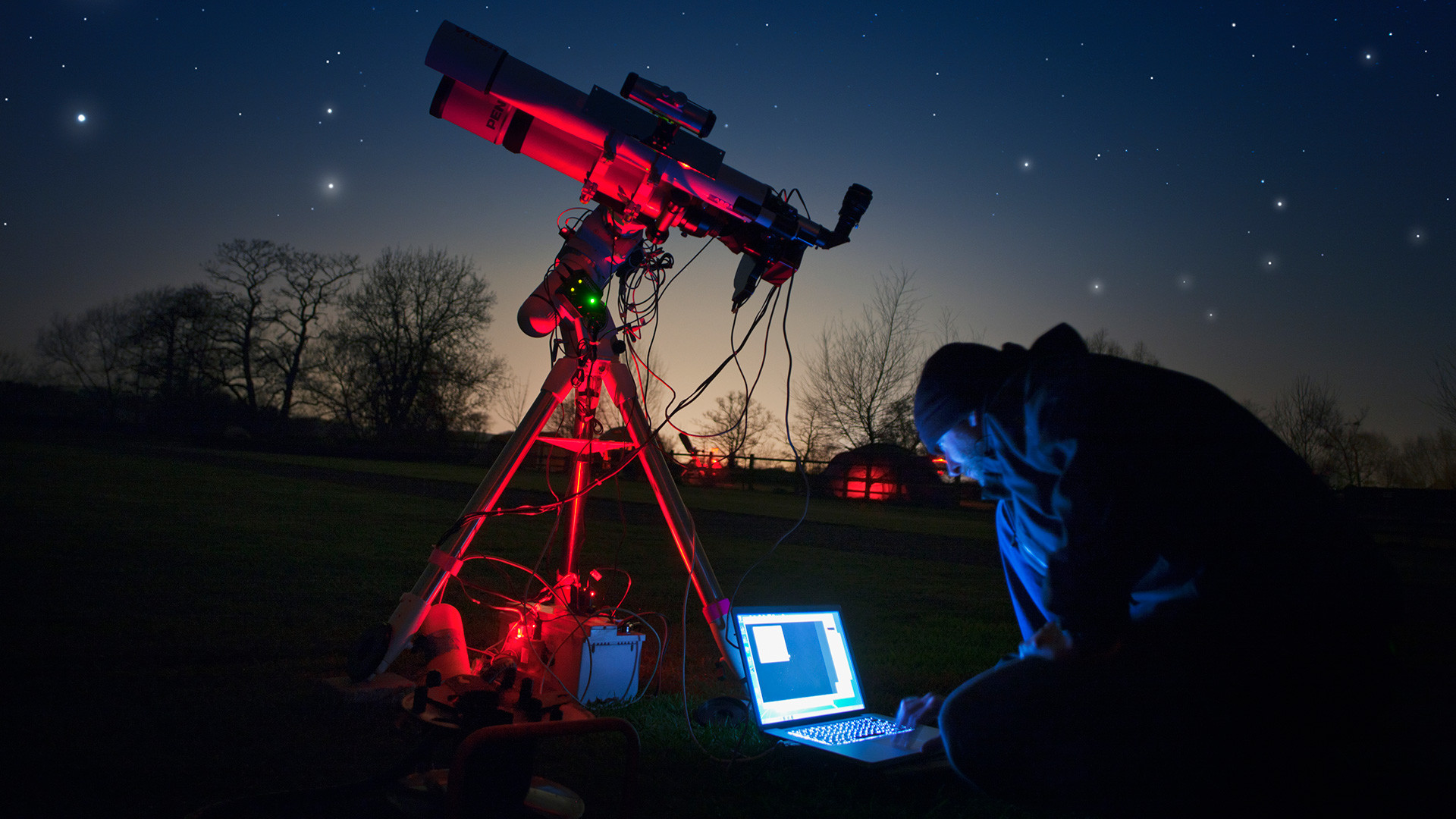 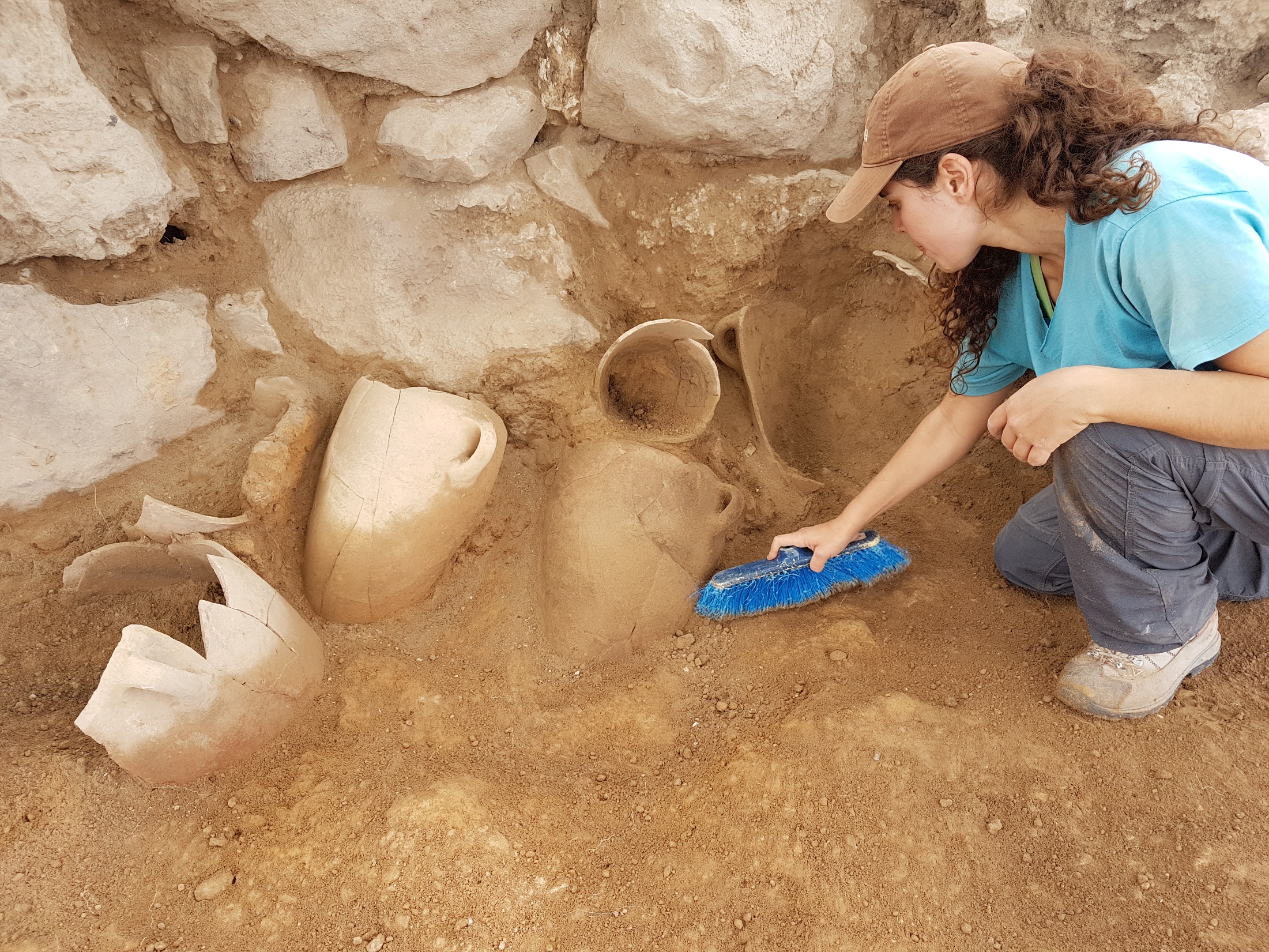